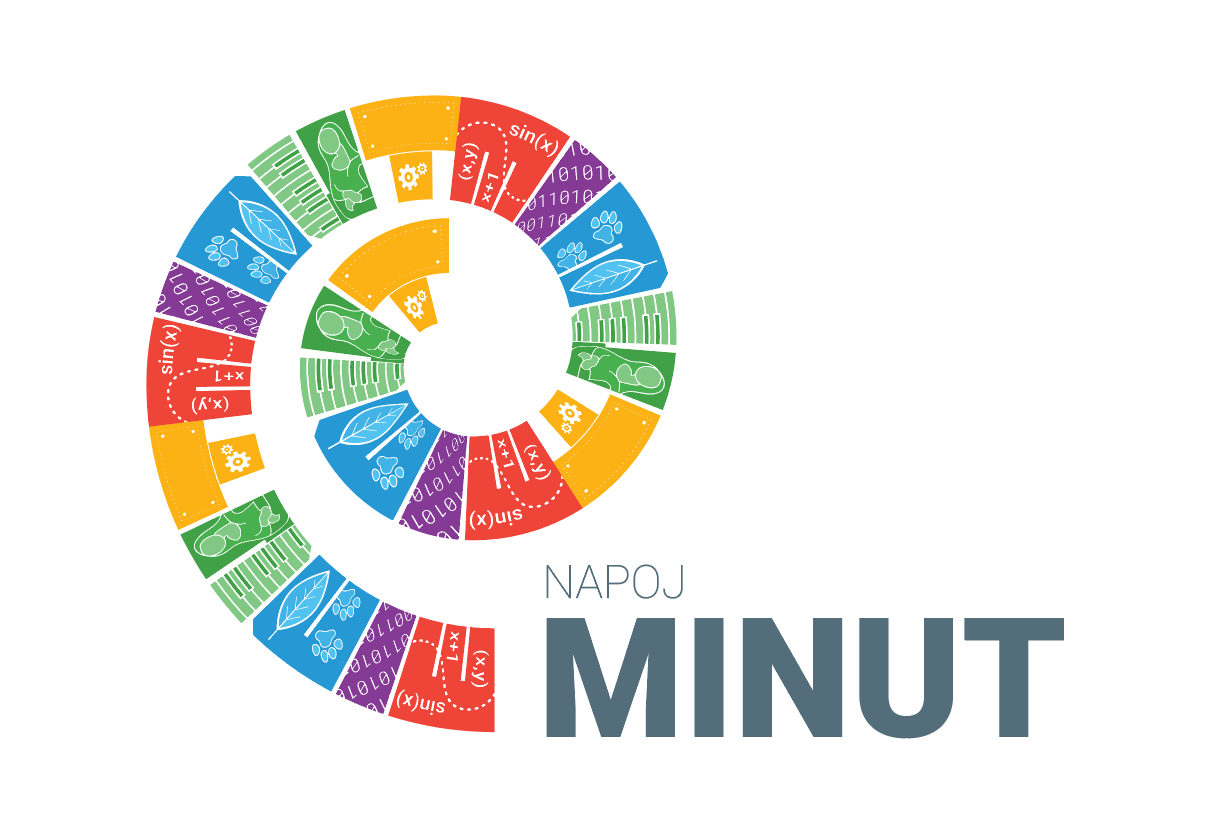 KEMIJA in TOMO
Marina Trost, Marta Lukanec
Gimnazija Vič
Sklop nalog iz kemije s programiranjem v projektu Tomo 2022/23
Zapis kemijskih simbolov
Preverjanje poimenovanja
Izdelava laboratorijske vaje s pomočjo programa, ki so ga zapisali dijaki
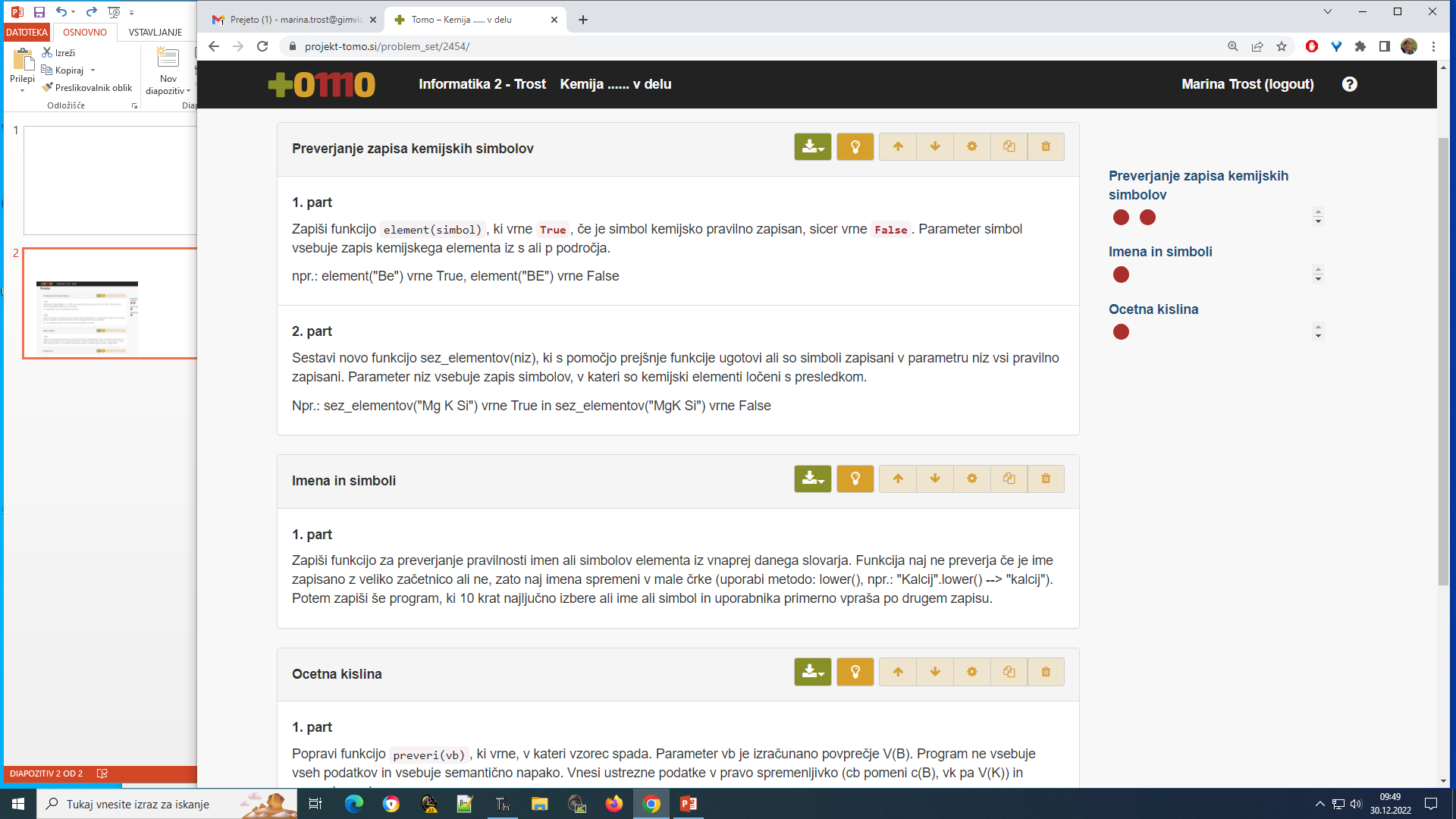 Cilji pri pouku informatike
naučiti se zapisati algoritem in program za pravilnost uporabe simbolov kemijskih elementov 
spoznati in utrjevati koncepte programiranja, 
seznami, funkcije, slovarji,… v programskem jeziku Python 
uporaba knjižnice ChemPy
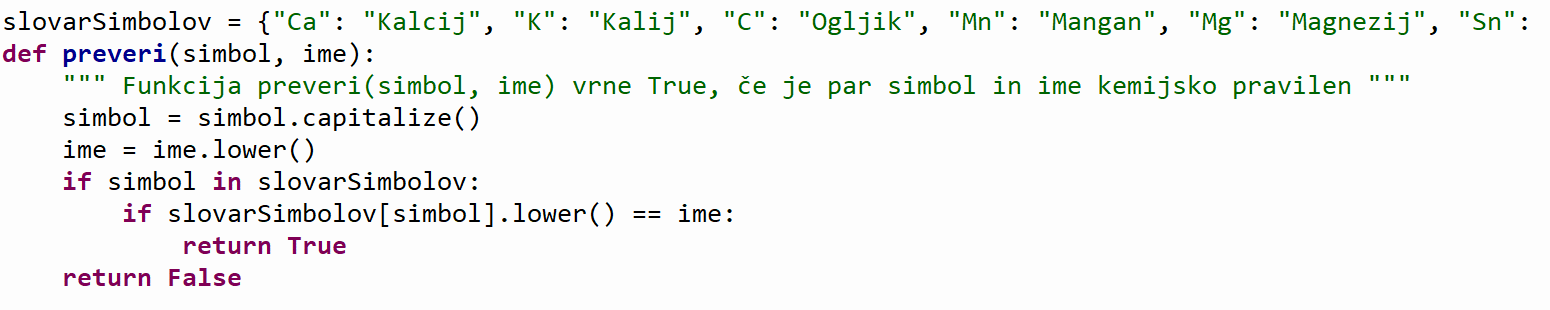 Izvedba
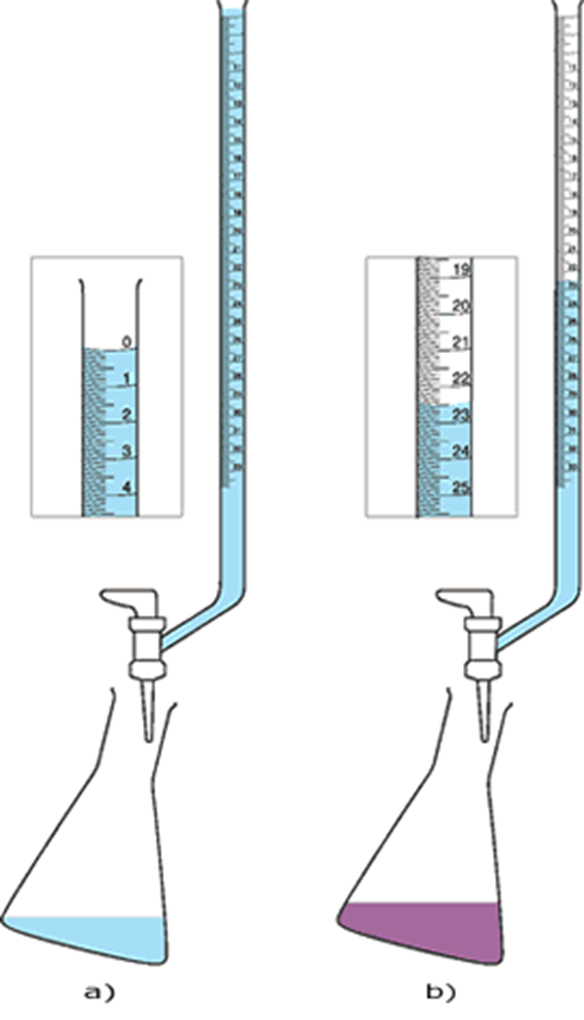 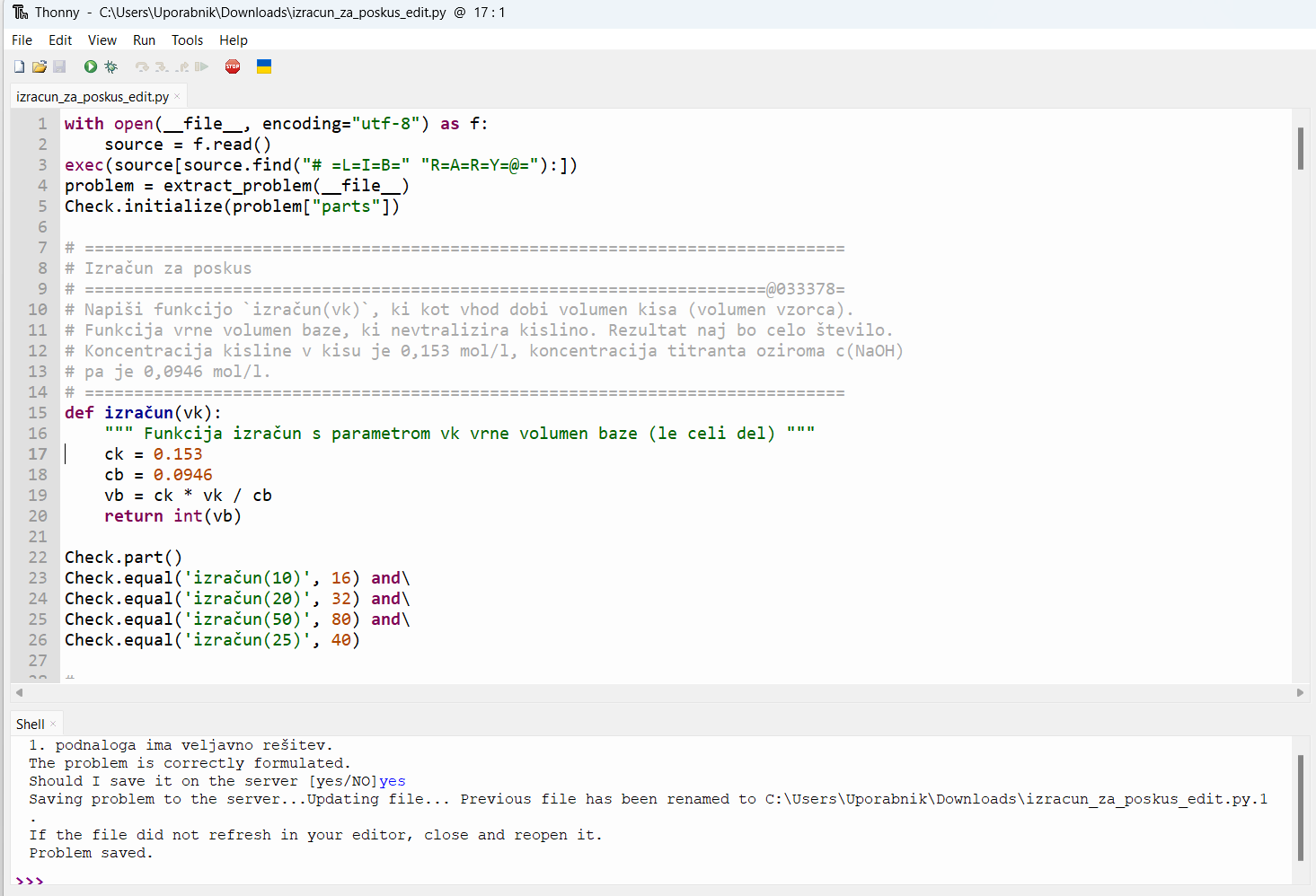 Grafična predstavitev izotopov2023/24
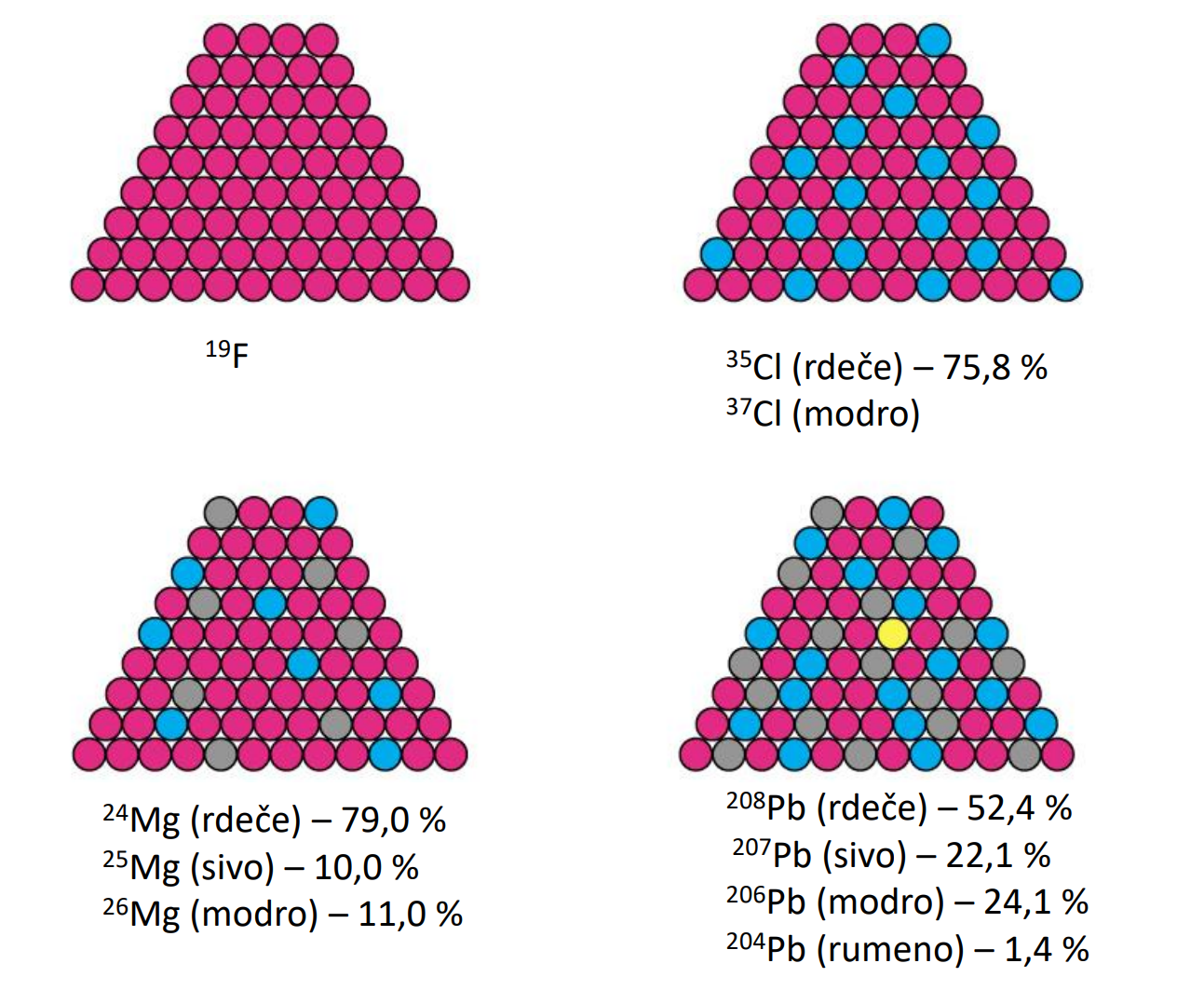 Izotopska sestava elementov in njihova pojavnost v naravi
Petrucci, R. H., et al., General Chemistry: Principles and Modern Applications, Pearson Canada Inc., 10. izd., Toronto, Ontario 2011
Informatika
Povezava s stvarnim problemom pri programiranju.
Program za izris: 
želvja grafika, 
izračun števila kroglic, 
naključna razporeditev v piramido.
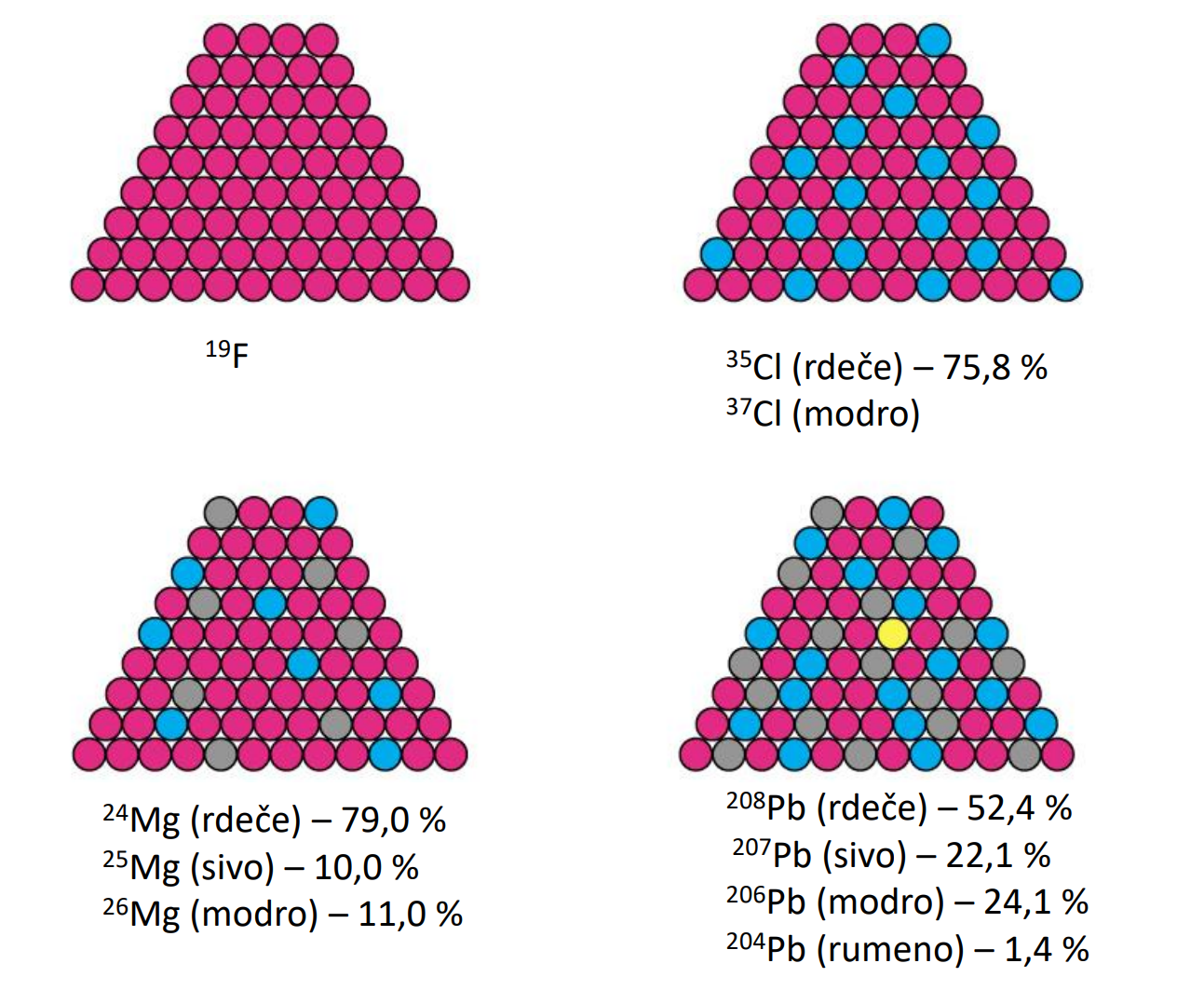 Petrucci, R. H., et al., General Chemistry: Principles and Modern Applications, Pearson Canada Inc., 10. izd., Toronto, Ontario 2011
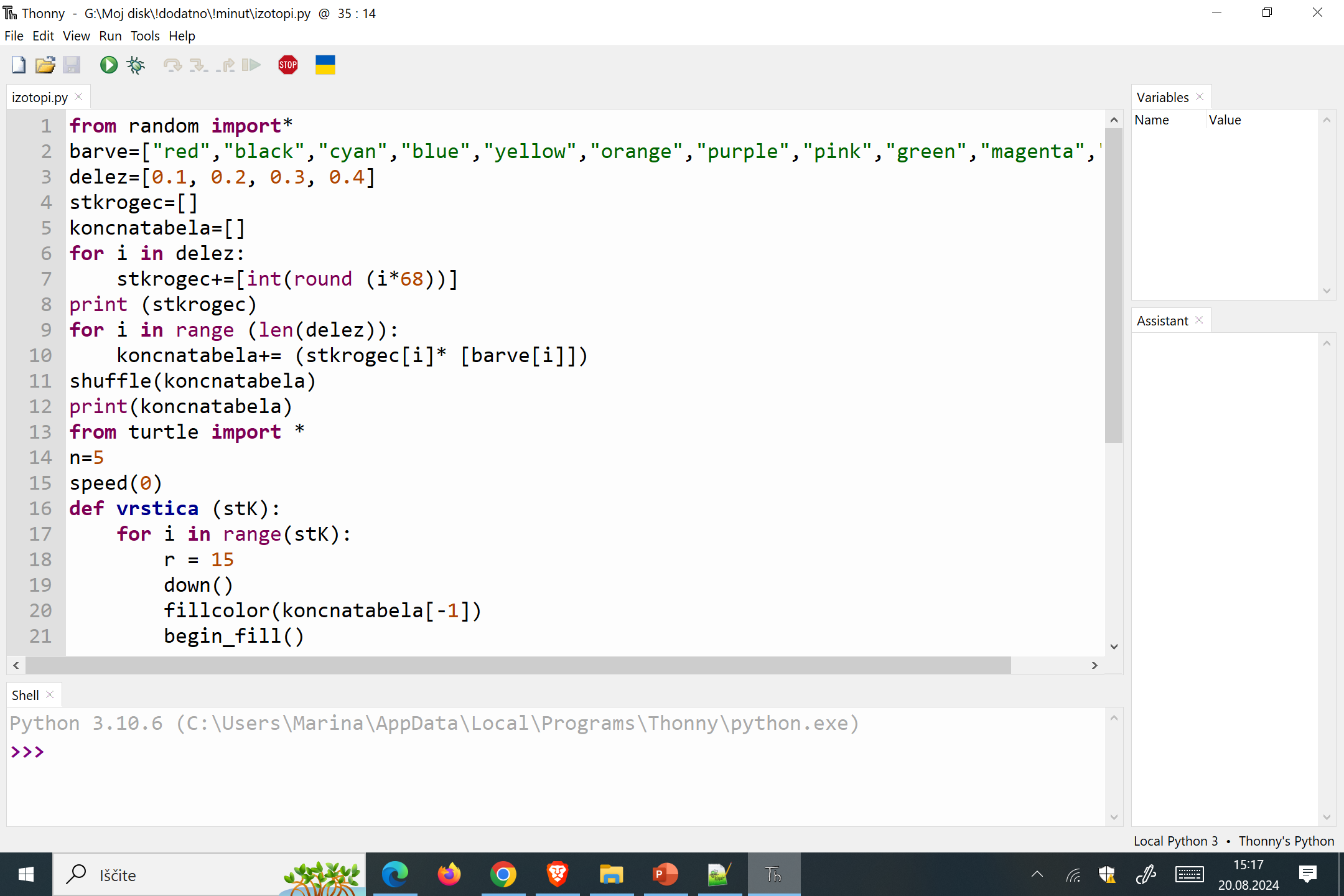